CATALOGOS DE PRODUCTOS
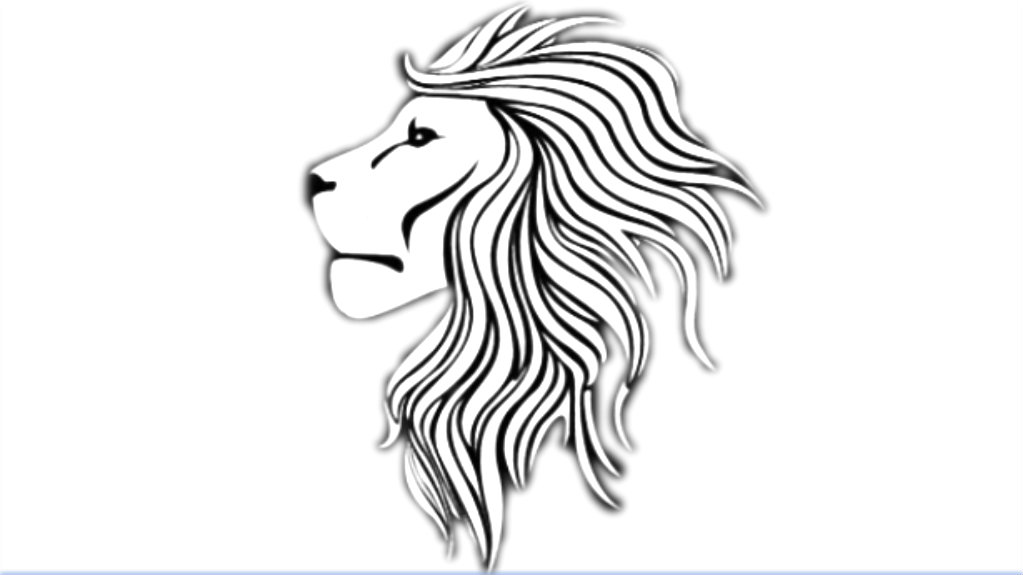 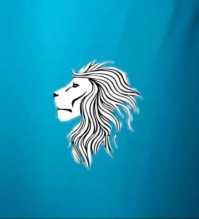 CARAMELOS DE VIOLETA
Deliciosos caramelos violetas, típicos de Madrid.
Caja de 80 gr.

P.V.P. : 3.50€

Ref.: 001
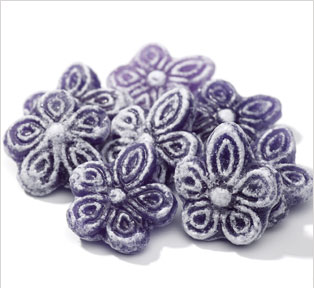 MIEL DE TOMILLO
Deliciosa miel de tomillo procedente de La planta de tomillo que aporta su néctar a la miel milflores, pero si consideramos la miel de tomillo pura, nos encontramos con una miel clara y de sabor muy personal, de olor fuerte y penetrante.

P.V.P. :6.00€


Ref.: 002
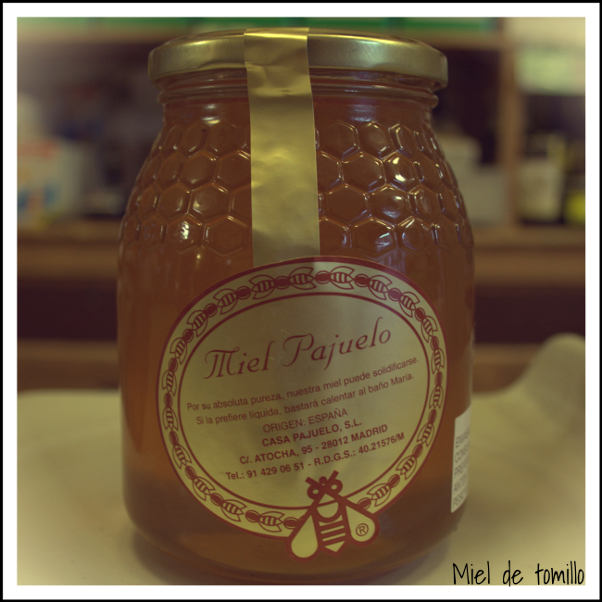 Nuestra Señora del Camino
VELAS FLOTANTES:
Preciosas velas artesanales elaboradas por personas con discapacidad psíquica de la Fundación Señora del Camino.
 
      Date un baño relajante con las velas flotantes.

P.V.P.: 6.00€

Ref:003

 Lote de 12 unidades.
FUNDA DE MECHERO:
Fundas artesanales para su mechero elaboradas por personas discapacitadas psíquicas de la Fundación  Señora del Camino.

P.V.P. : 4.50€       


Ref.: 004
JABONES PEQUEÑOS
Preciosos jabones artesanales elaborados por personas con discapacidad psíquicas de la Fundación  Señora del Camino.

P.V.P :
Lote 12 Unidades: 4.50€
Lote 6 Unidades: 3.50€

Ref.: 005
PULSERAS DE TOBILLO
Preciosas tobilleras artesanales elaborados por personas con discapacidad psíquicas de la Fundación  Señora del Camino.

P.V.P. :3.50€

Ref. : 006
Esteso
ROSQUILLA  JEREZ
Deliciosas Rosquilla jerez para desayunos y meriendas.

1,8 kilos

P.V.P : 9.00€

Ref.: 007
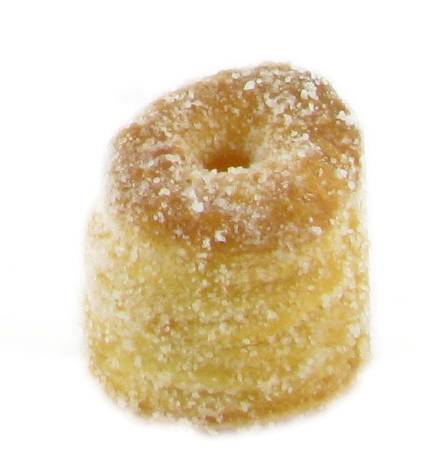 EMPANADILLAS
Sabrosas Empanadas de atún  

P.V.P. : 11.00 €

Ref.: 008

Caja de 8 unidades.
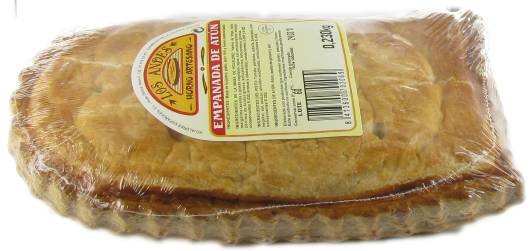 *Condiciones de compra
*No nos hacemos cargo de los desperfectos que 
se puedan producir durante el transporte de la 
mercancía.
*No incluyen gastos de envío (serán abonados a 
cargo del comprador).
*Los precios de los productos ya incluyen IVA.
*COOPERATIVA: “Bromowirox” 
* Dirección: C/ALBUÑUELAS nº 15
*Tef. 917239352 
*Correo cooperativa: bromowirox@gmail.com
Bromowirox